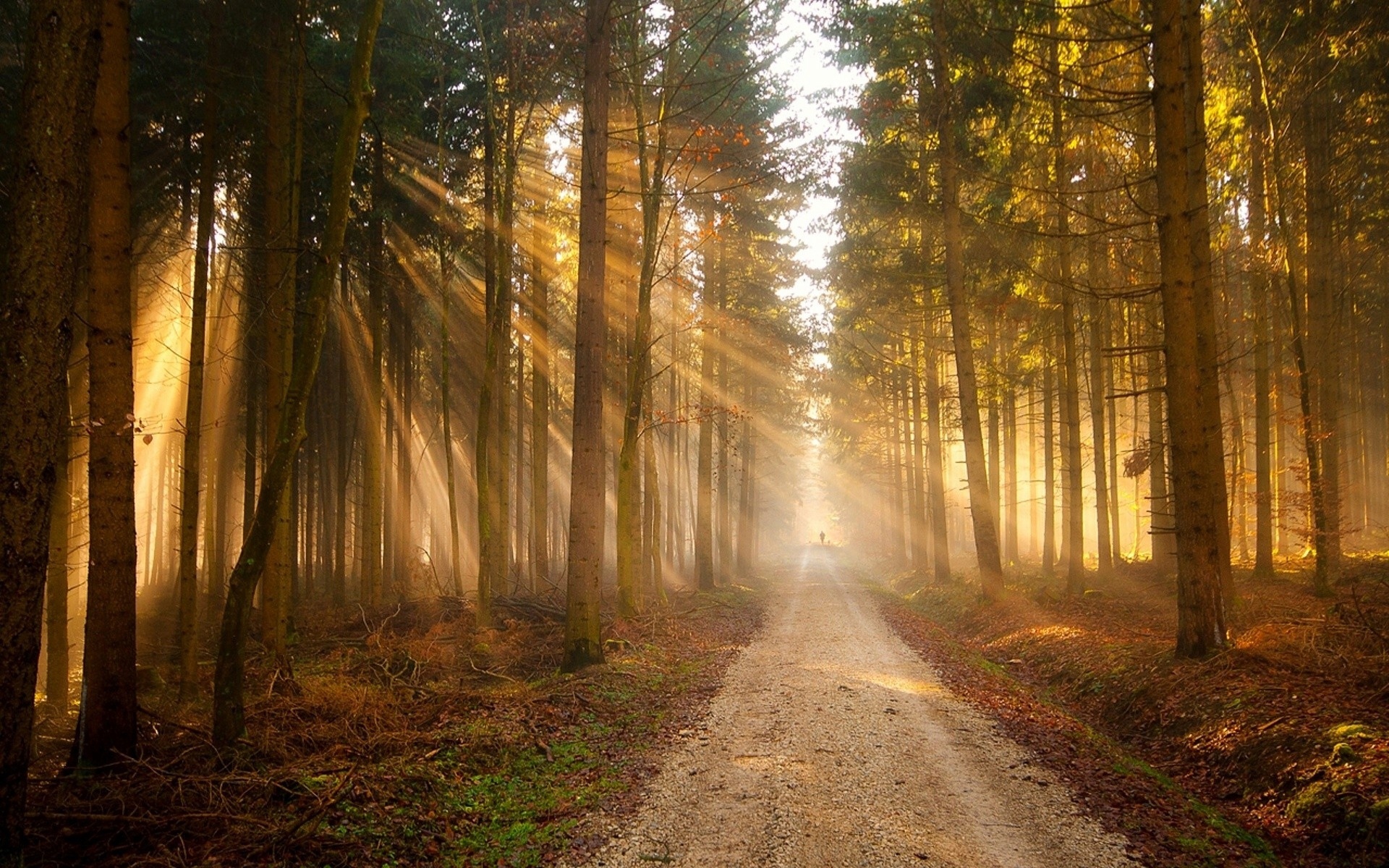 Psalm 16The Path, Presence, and Pleasures of God
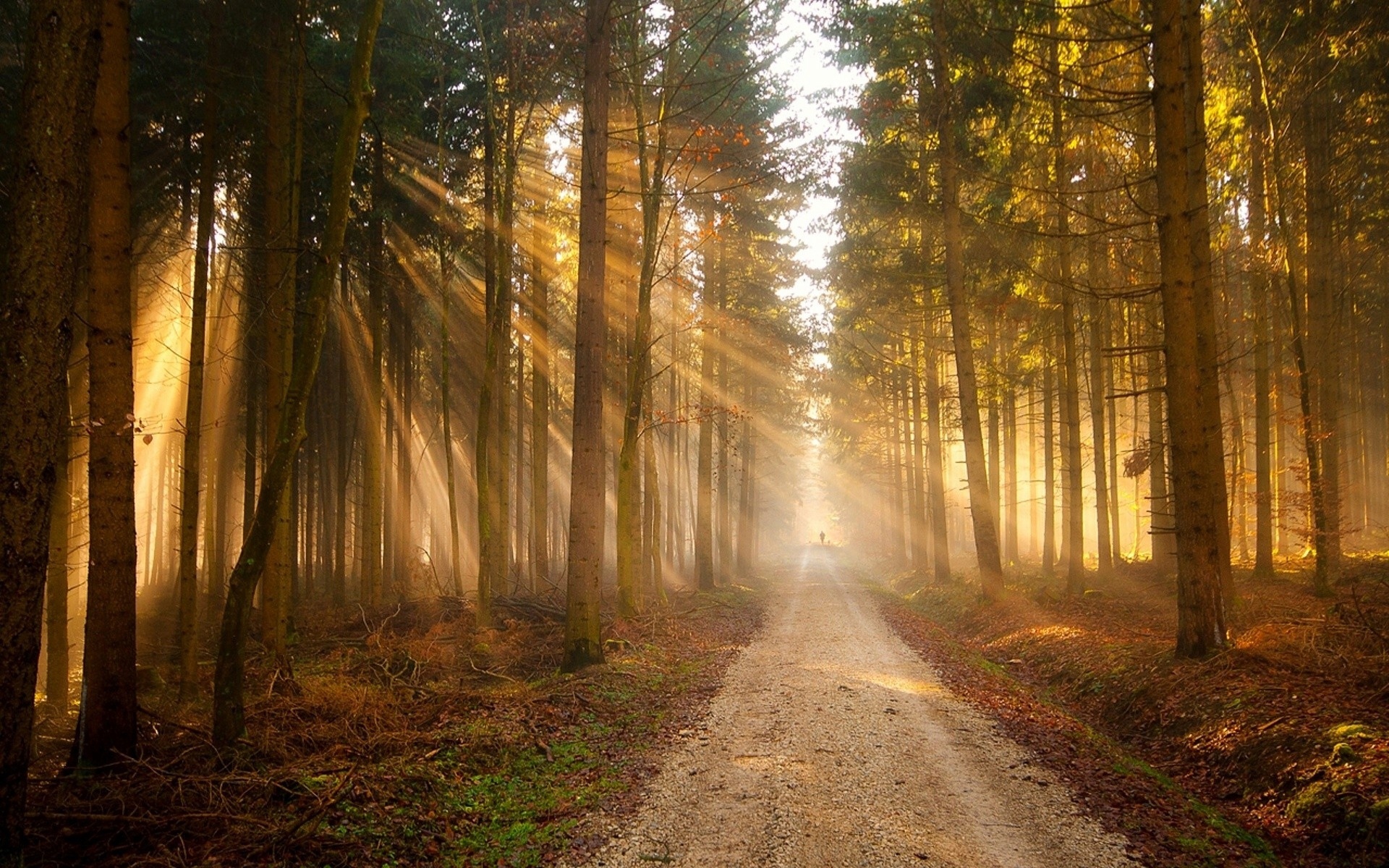 Psalm 16:1-2David’s prayer
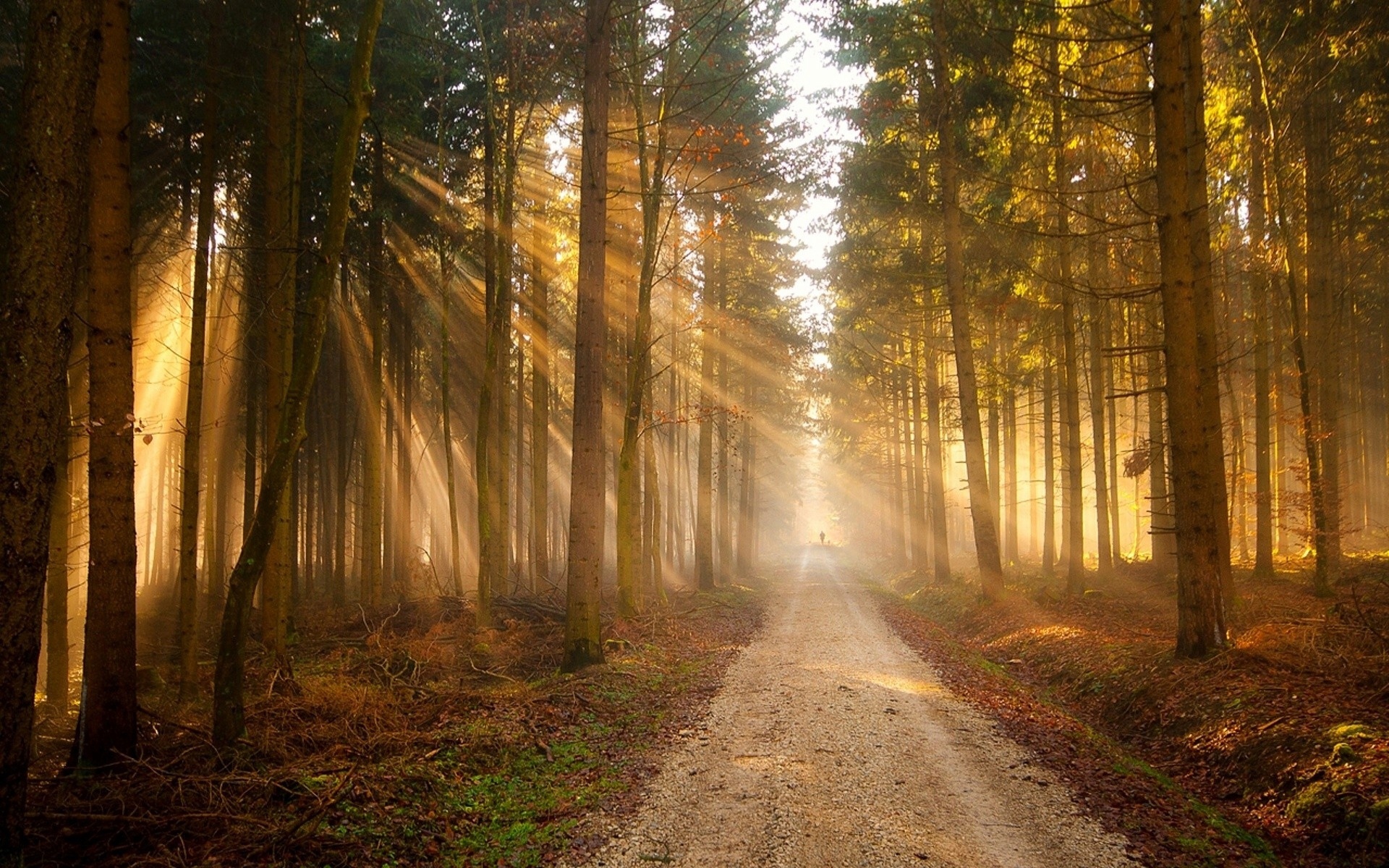 Psalm 16:3-4David, in relation to other people
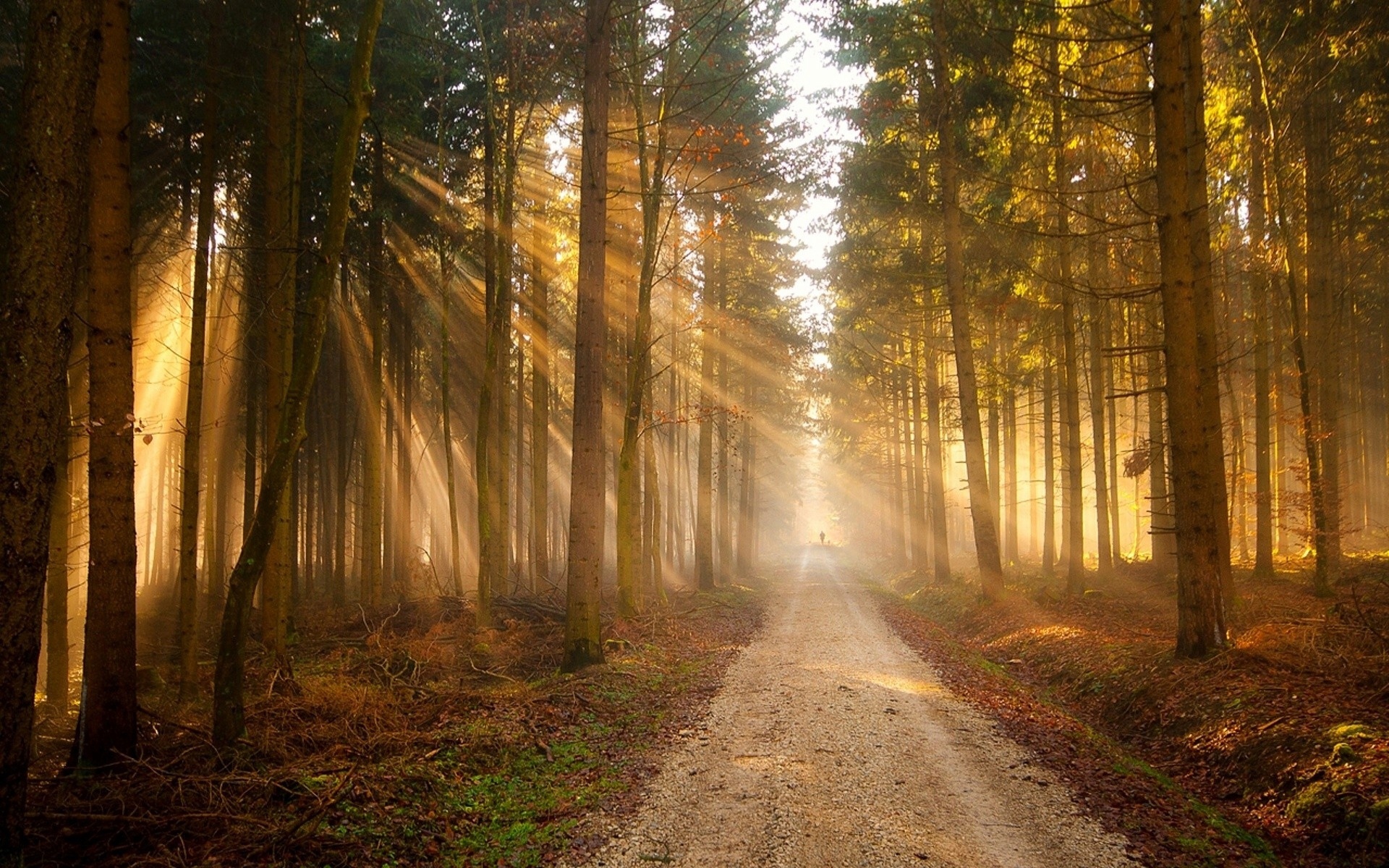 Psalm 16:5-6David’s satisfaction in God
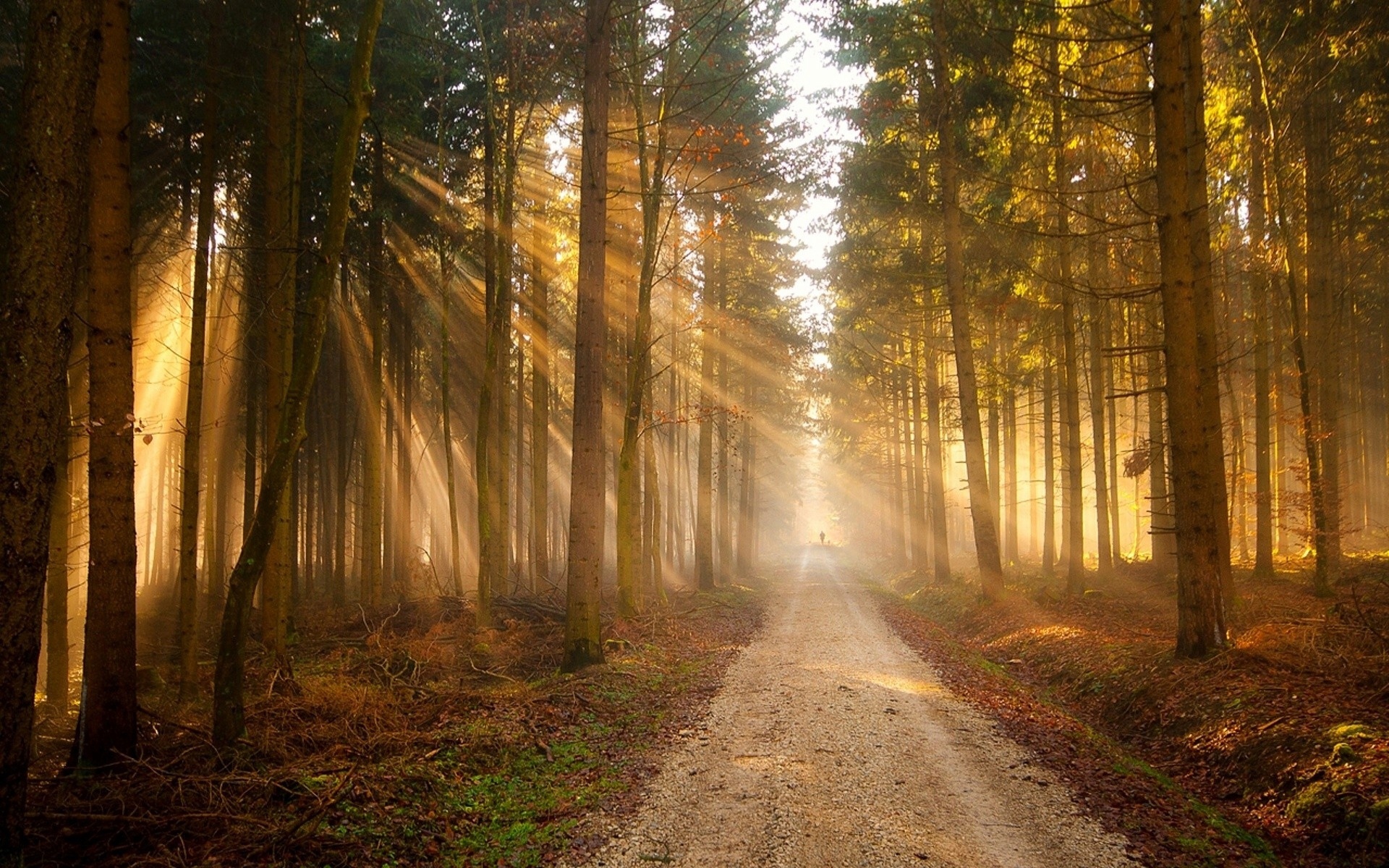 Psalm 16:7-8David’s delight in God’s counsel
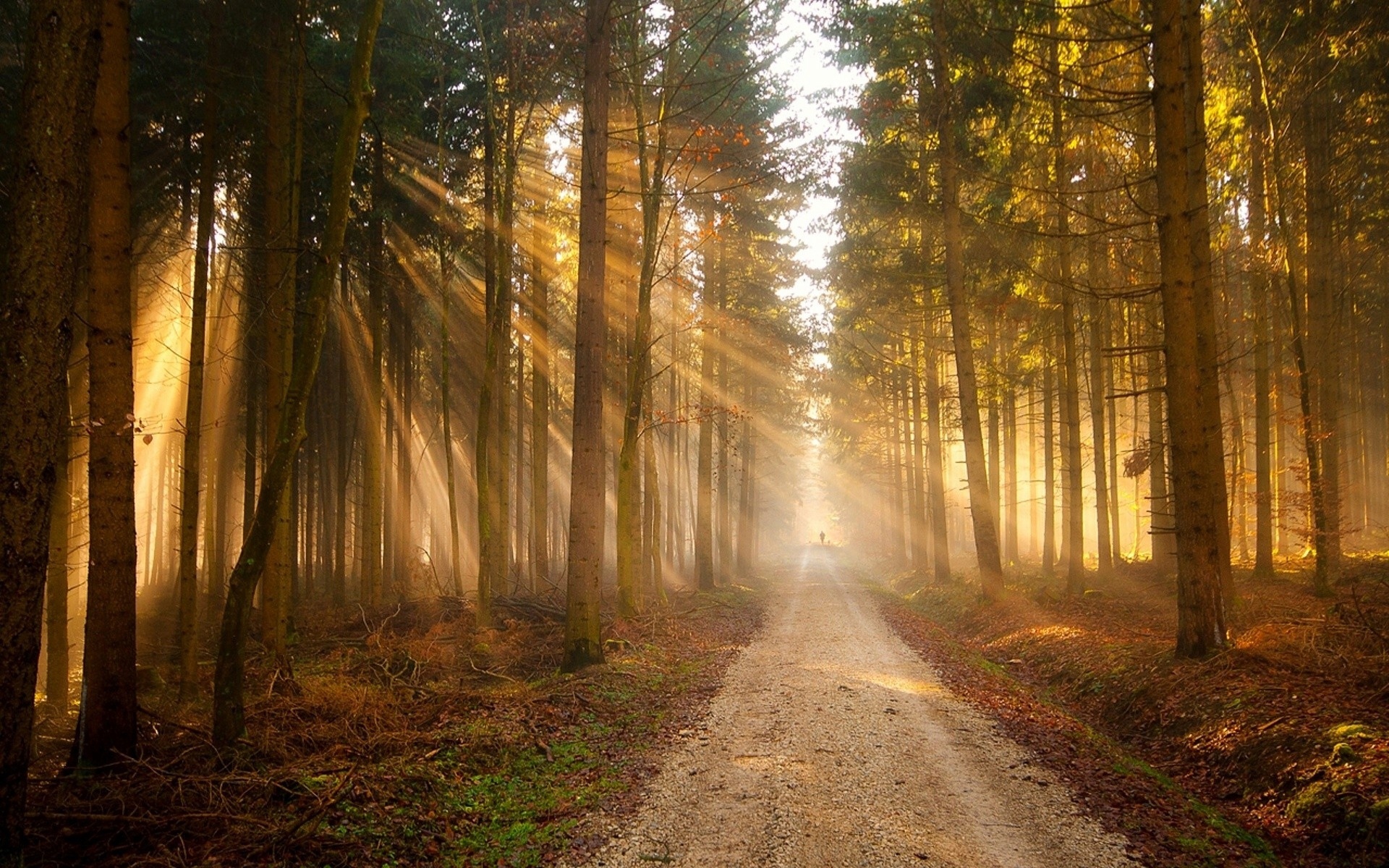 Psalm 16:9-10David’s confidence in God
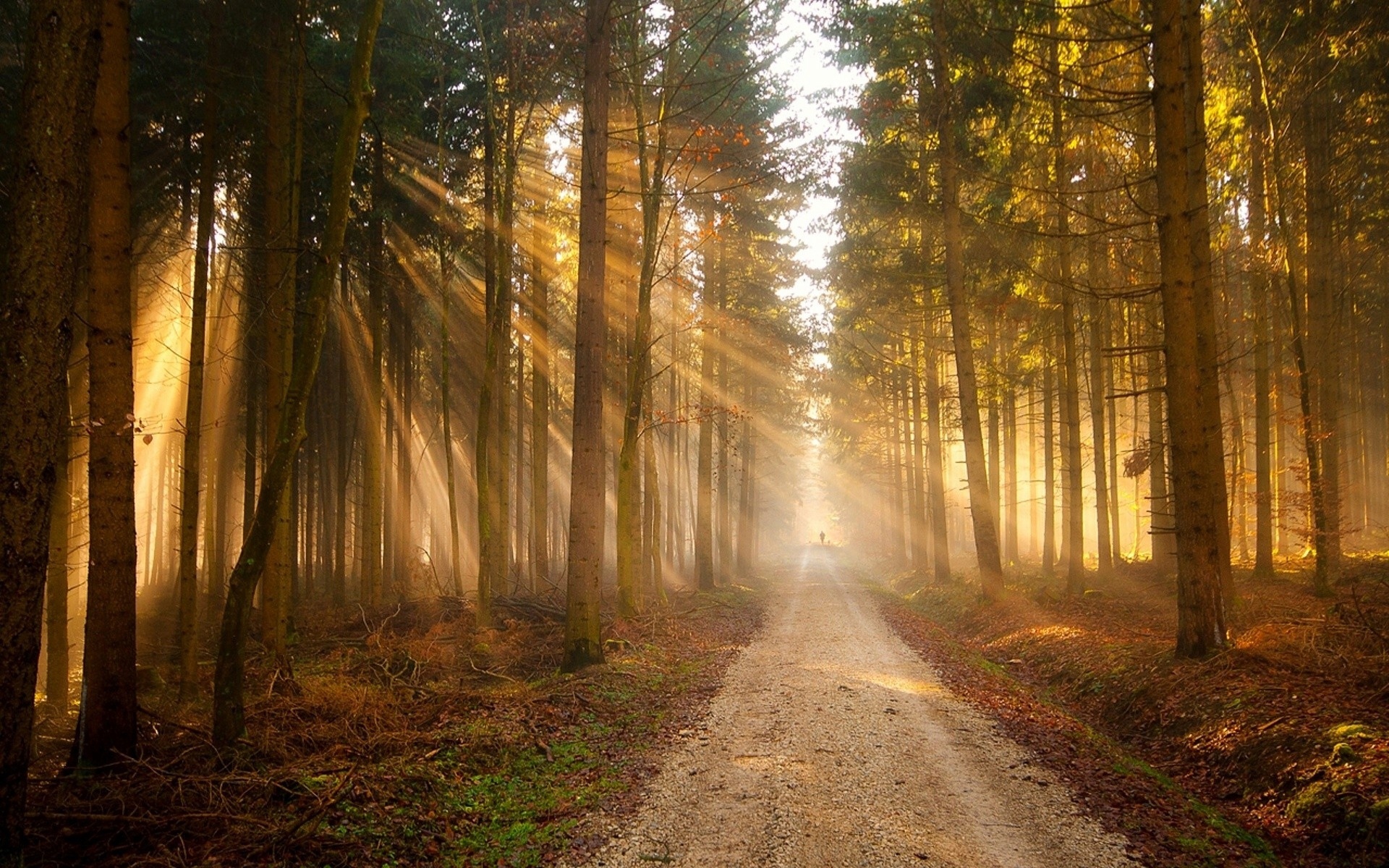 Psalm 16:11David’s summary of his relationship with God
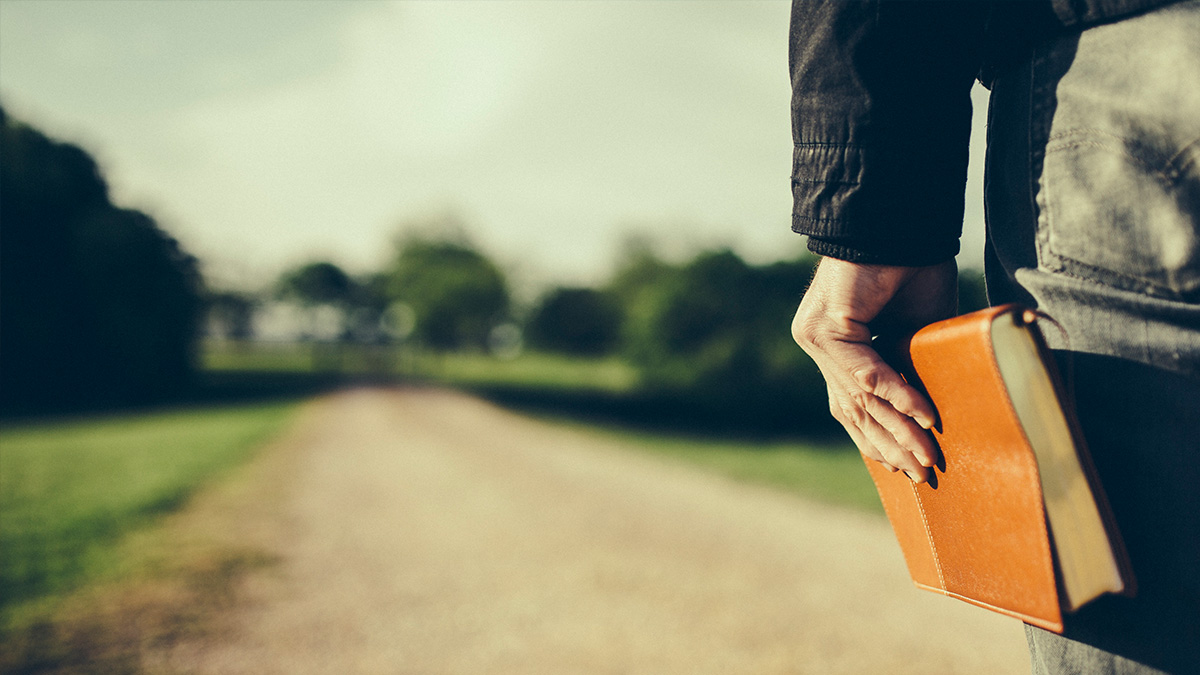 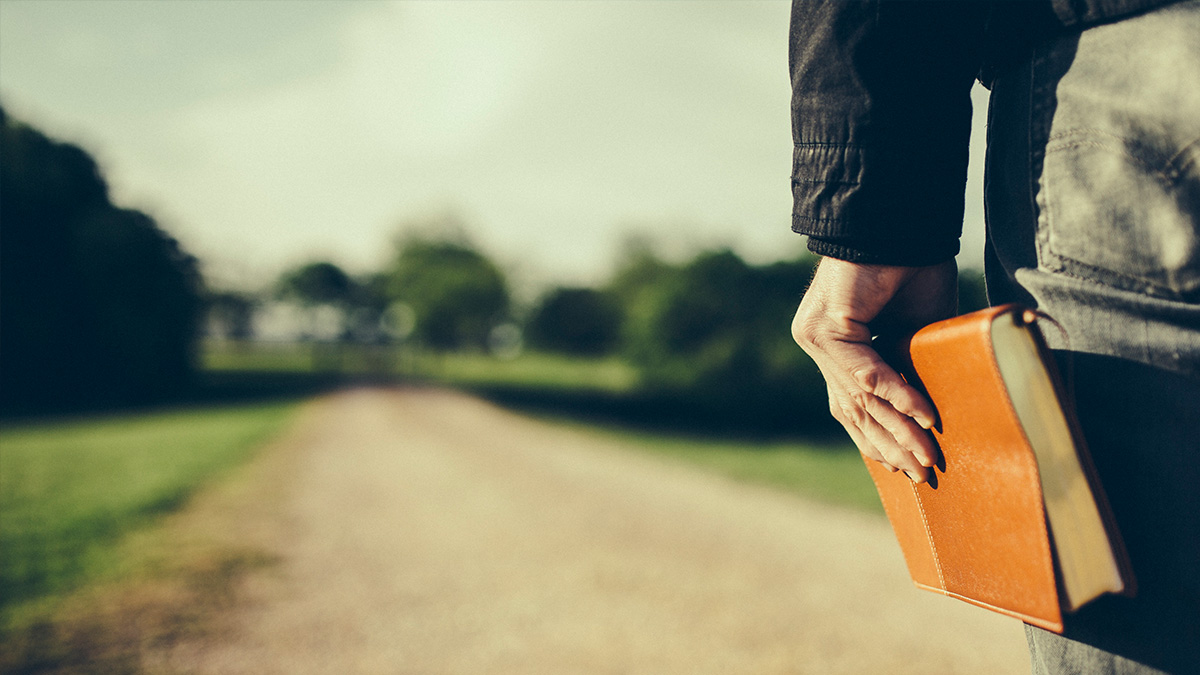 Every path does not lead to life.
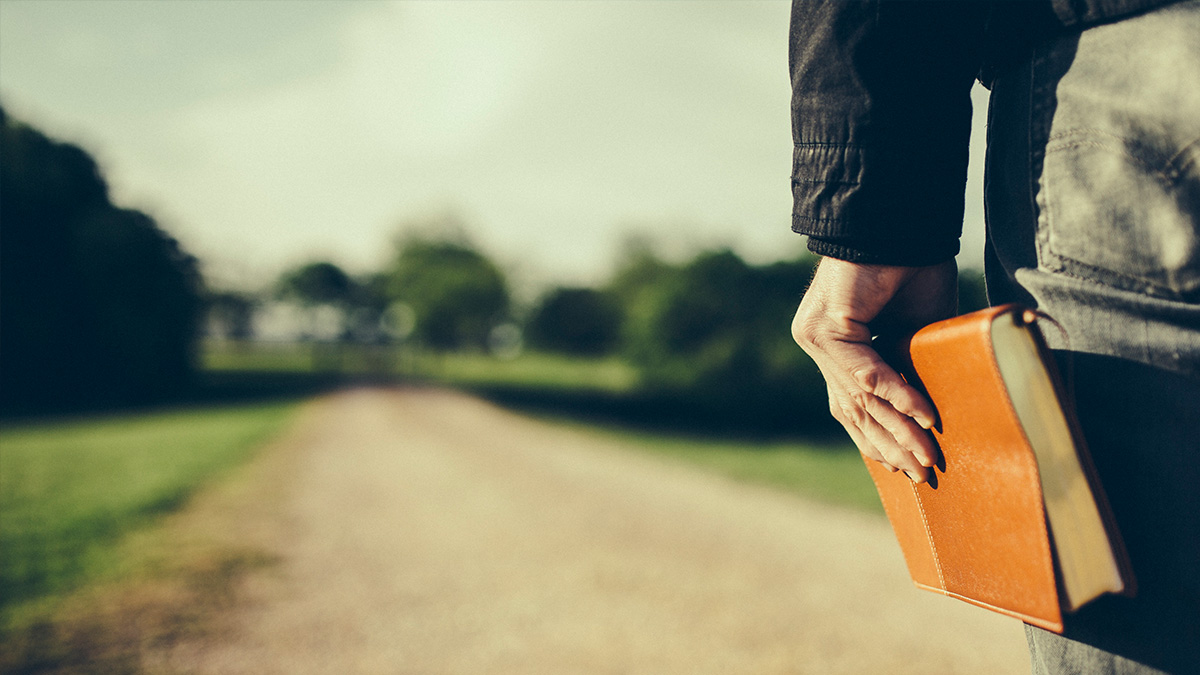 Every tidbit of “joy” is not full.
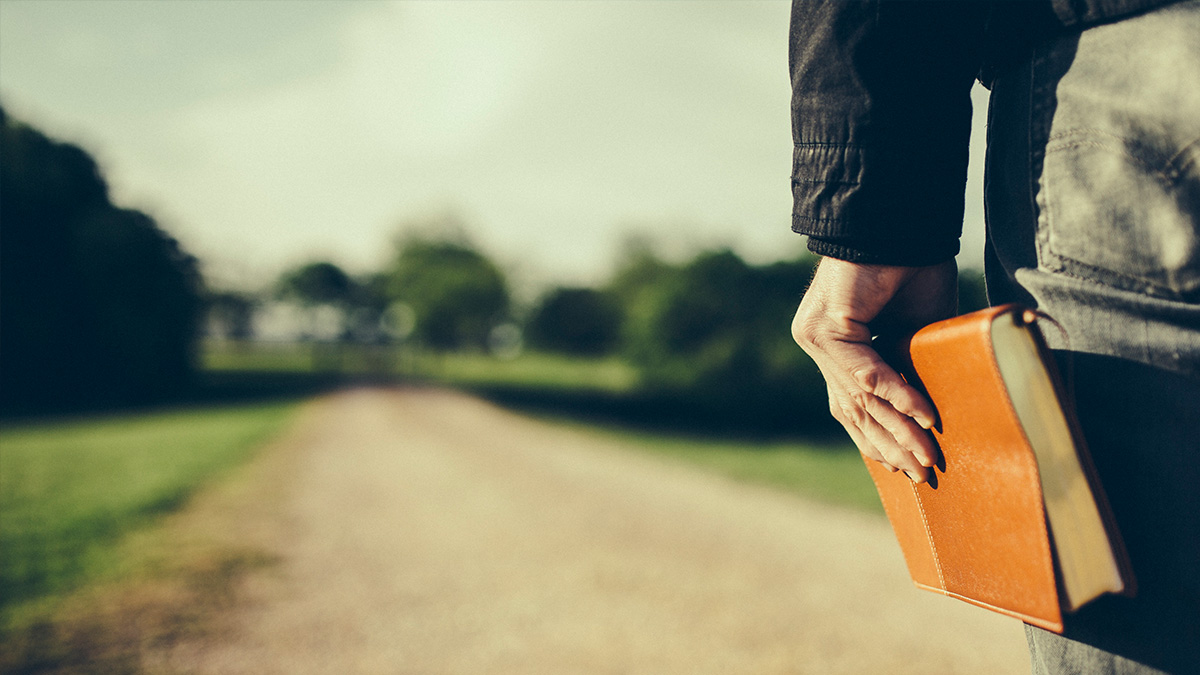 Every pleasure will not last forever.
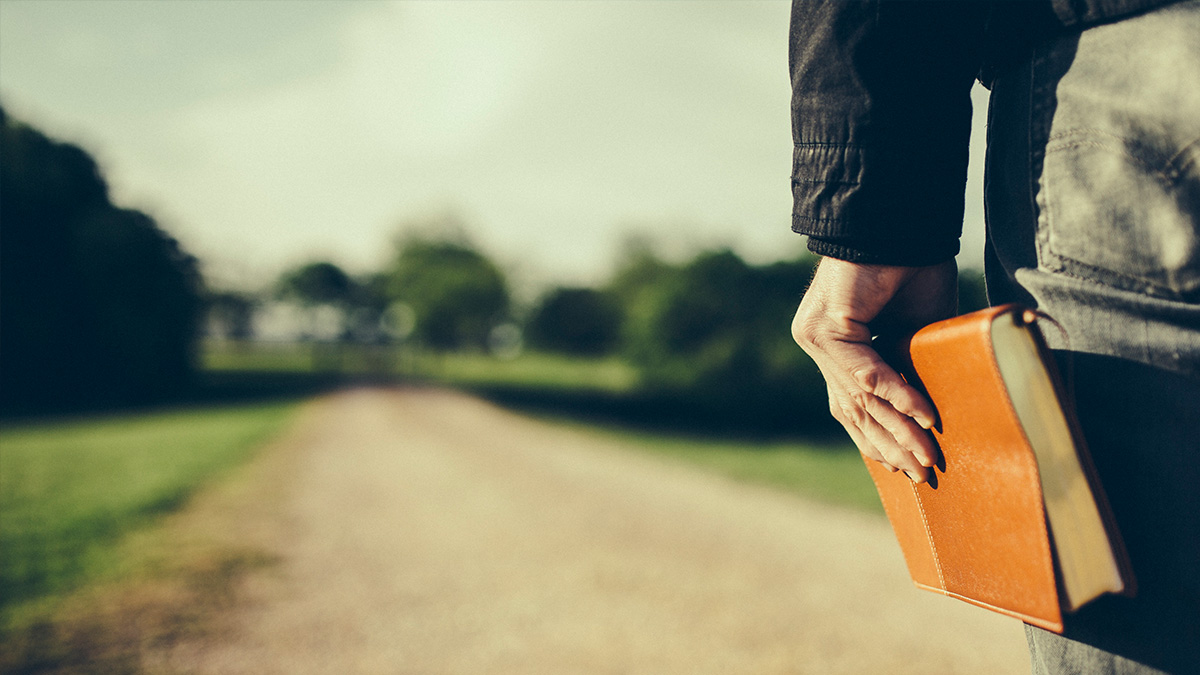 Don’t settle!
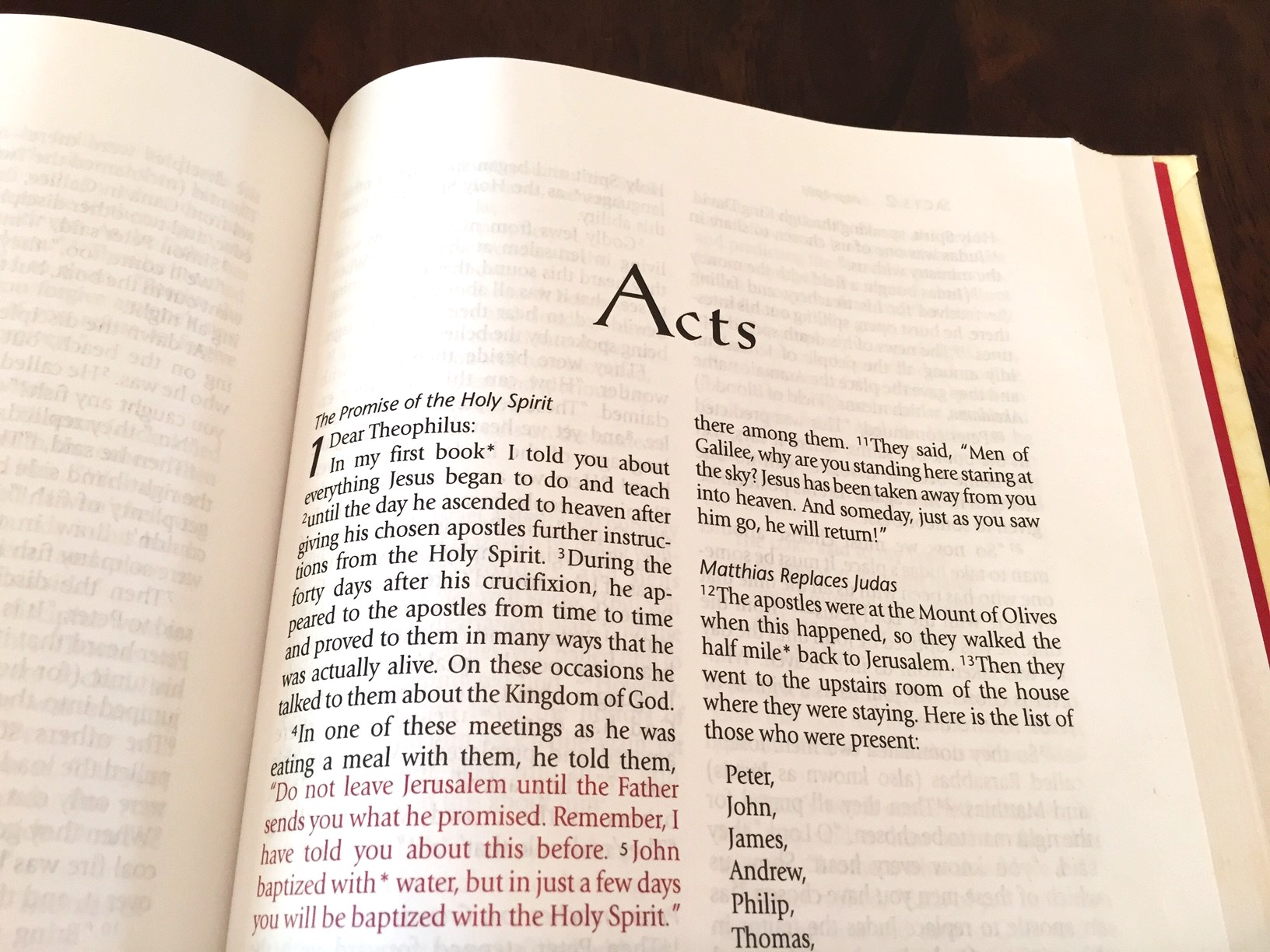 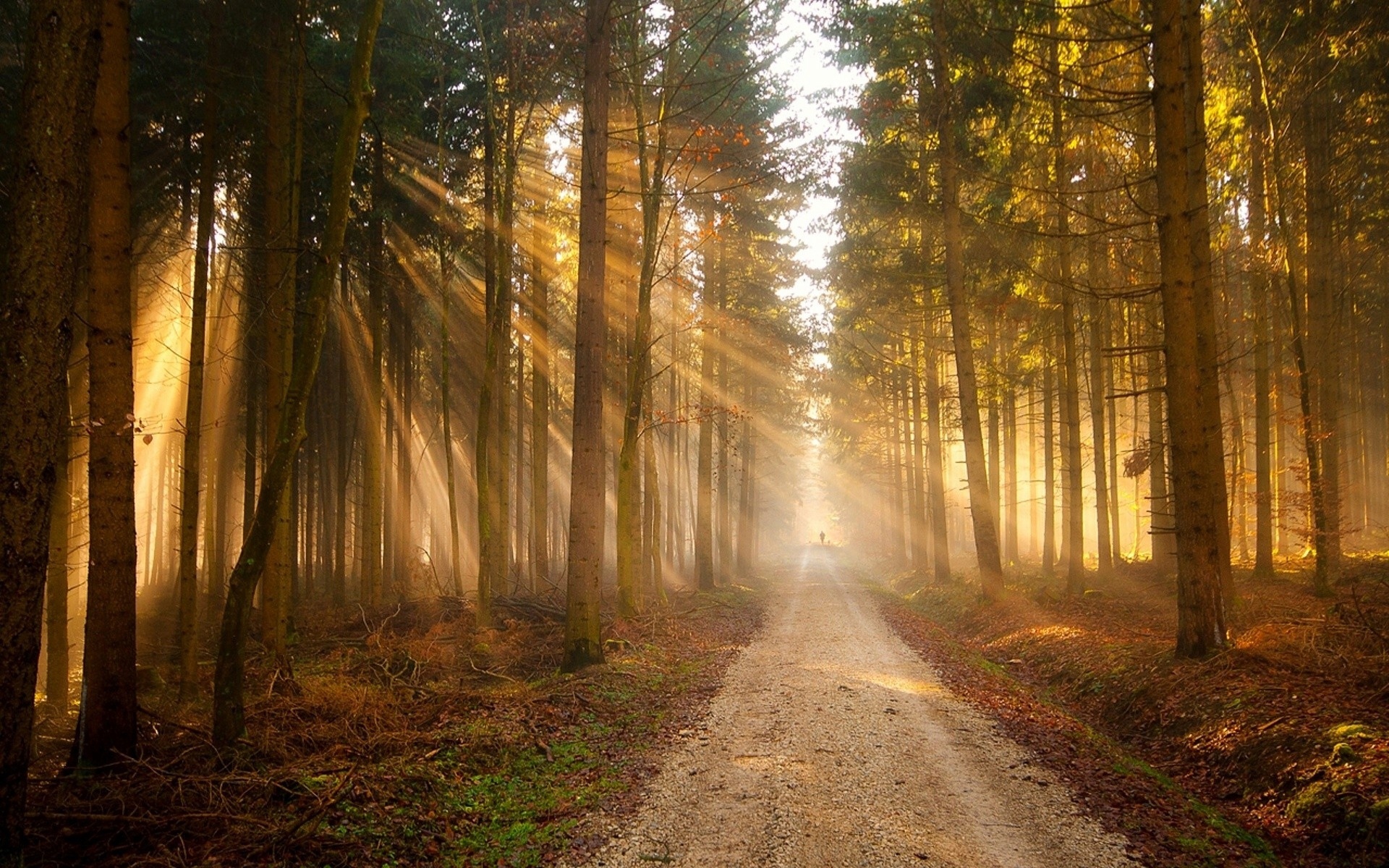